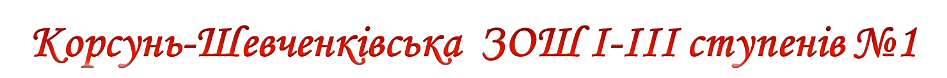 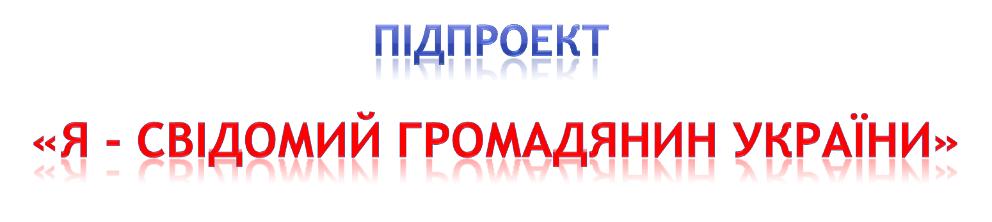 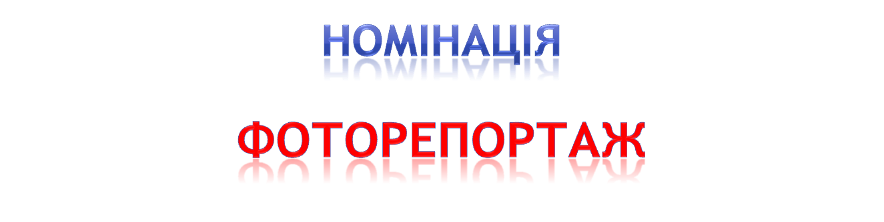 Автор - Тараненко Софія, 12 років
Керівники - Резніченко Л.В., ЗВР; 				   	  Симчук Н.П., педагог-організатор

2019 р.
У сучасних умовах українського суспільства правове виховання є одним з найважливіших чинників розвитку особистості. Правова освіта та виховання у Корсунь-Шевченківській ЗОШ №1 здійснюється у 2 напрямках:
Правоосвітня робота
Профілактика правопорушень
Протягом року у школі проходять тижні права, на яких реалізуються такі заходи з профілактики правопорушень та правової освіти :
Правові брейн-ринги
Дні правових знань;
Конкурс на кращого правознавця
Бібліотечні виставки
Конкурси малюнків;
Акції;
Виховні години на правову тематику;
Зустрічі з представниками правоохоронних органів міста та соціальної служби;
Правові квести;
Робота ради профілактики правопорушень;
Кінолекторій;
Бібліотечні виставки
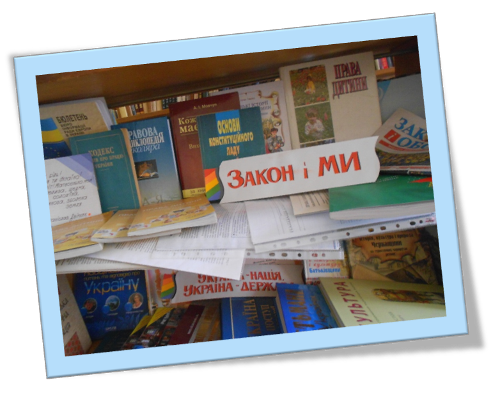 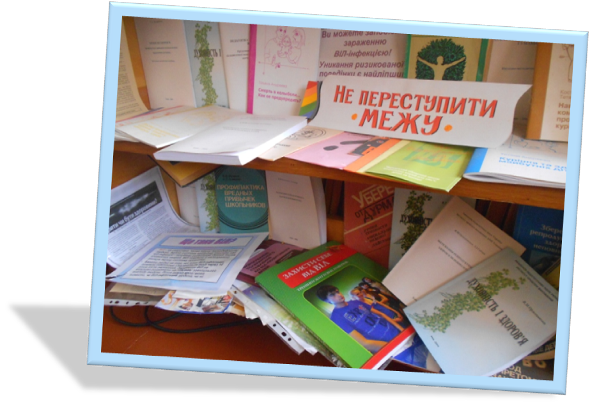 Конкурс на кращого правознавця 
«По алеї правових знань»
Щороку учні нашої школи беруть участь у районному конкурсі на кращого правознавця 
«По алеї правових знань»
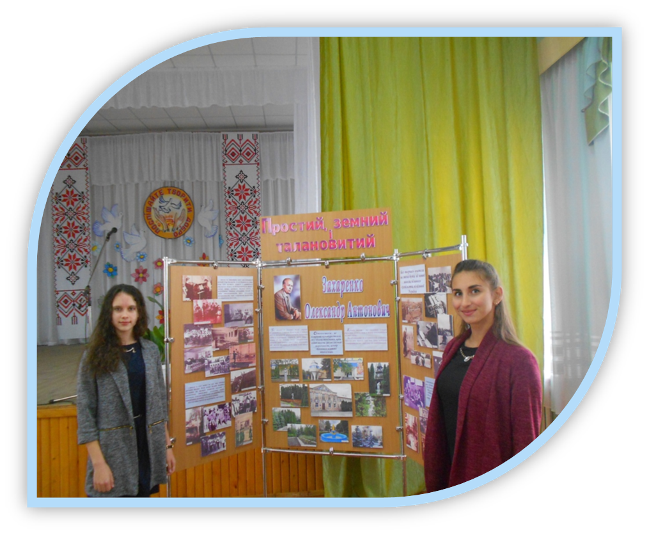 Правовий квест
«Світ моїх прав та обов‘язків»
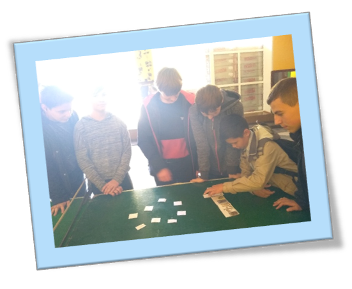 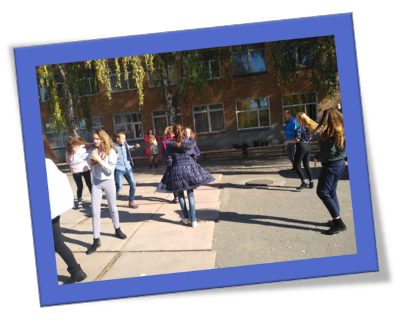 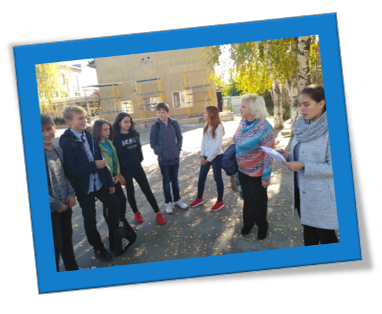 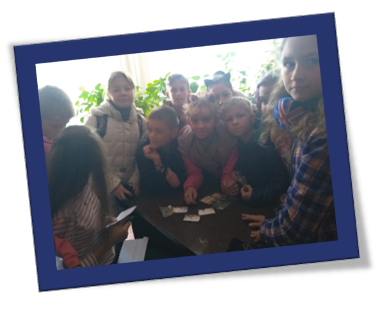 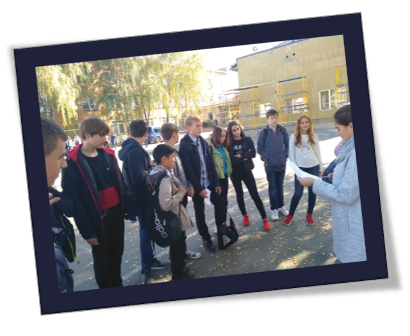 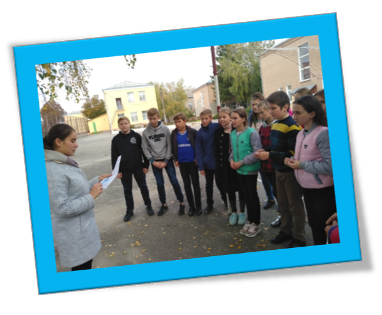 Акції;
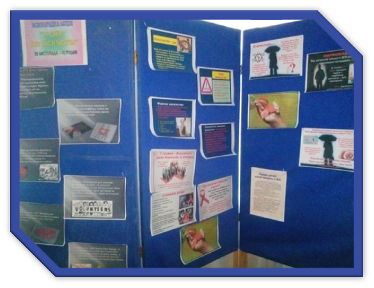 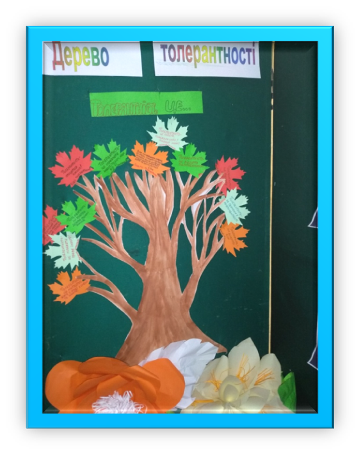 «16 днів без насилля»
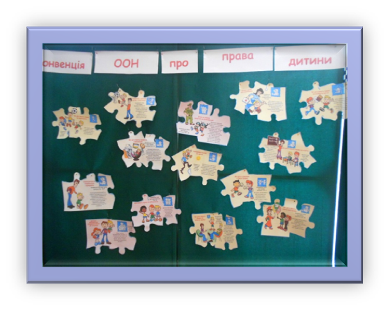 «Дерево толерантності»
«Конвенція ООН про права дитини»
Робота ради профілактики
 
правопорушень
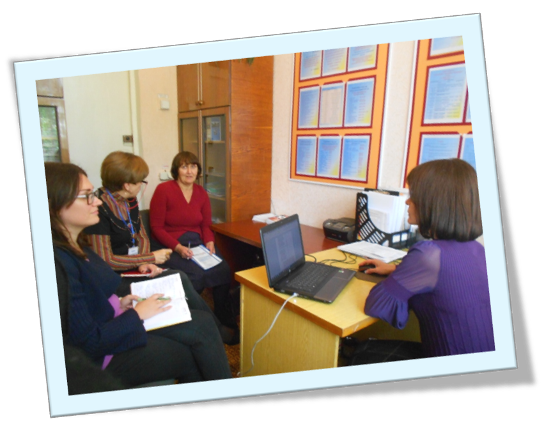 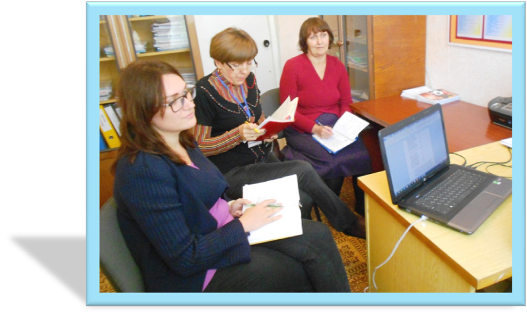 Зустрічі з представниками правоохоронних органів міста та соціальної служби
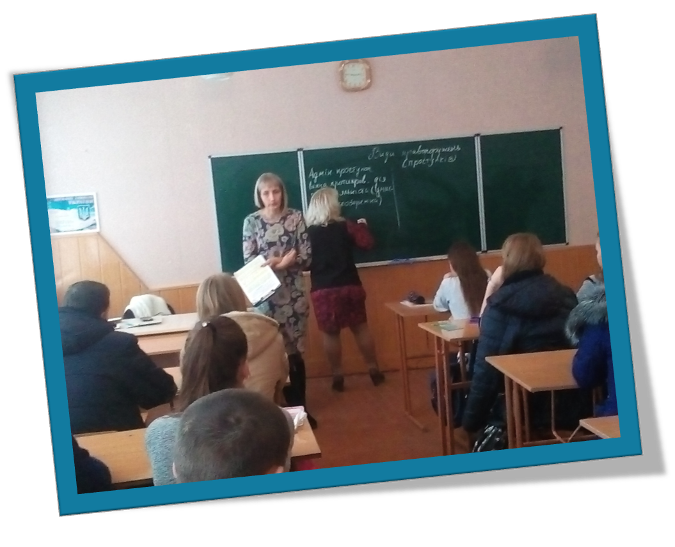 Правовий брейн-ринг
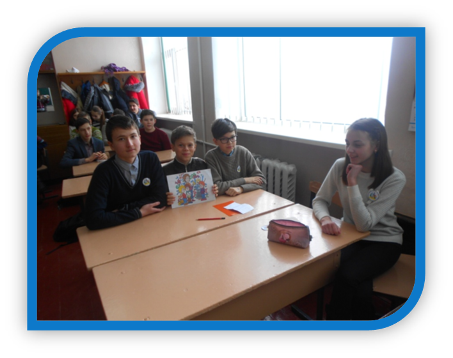 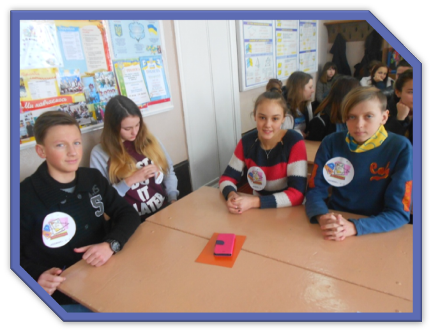 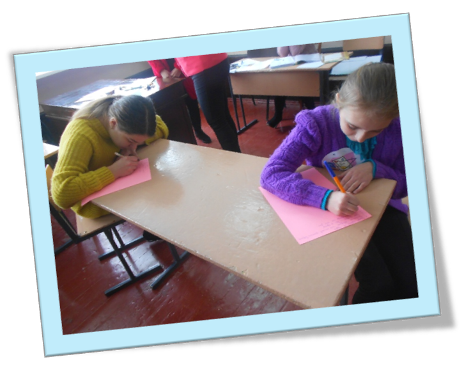 Конкурси малюнків 

«Права очима дітей»
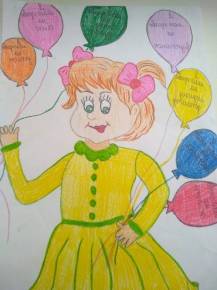 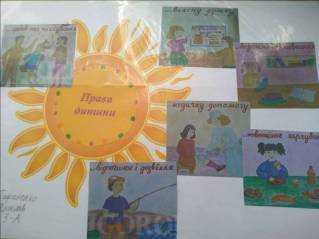 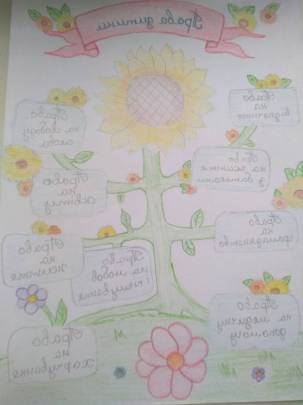 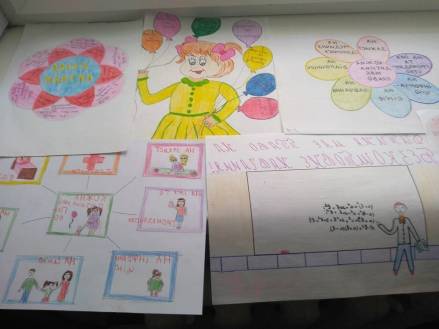 Кінолекторій «Я маю право»
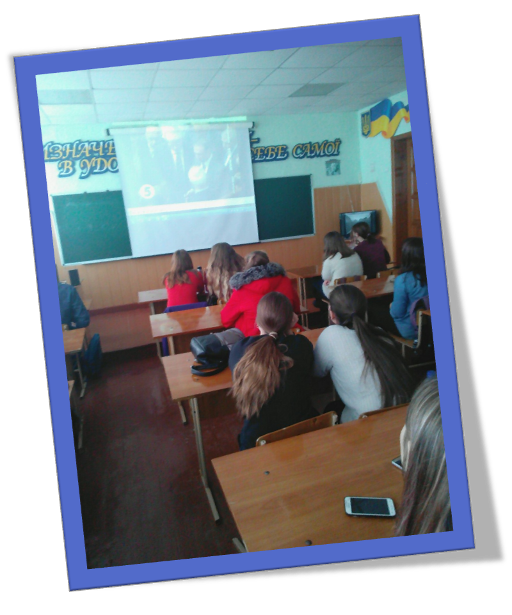 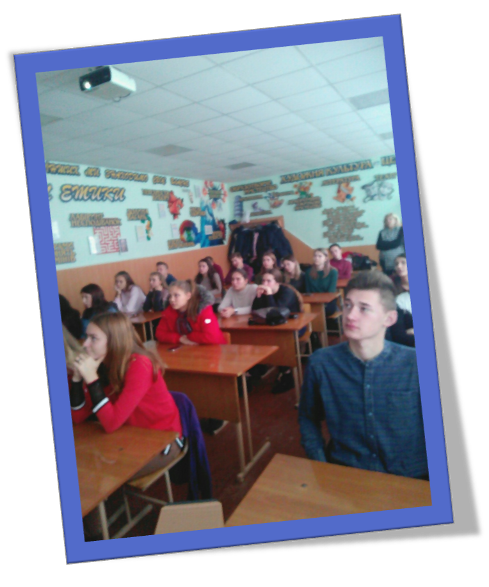 Районна конференція Ліги Старшокласників
«Відповідальність починається з мене»
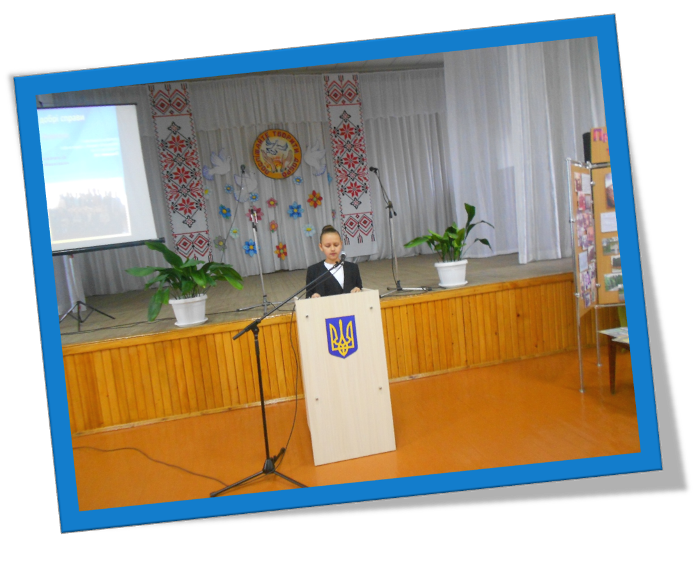 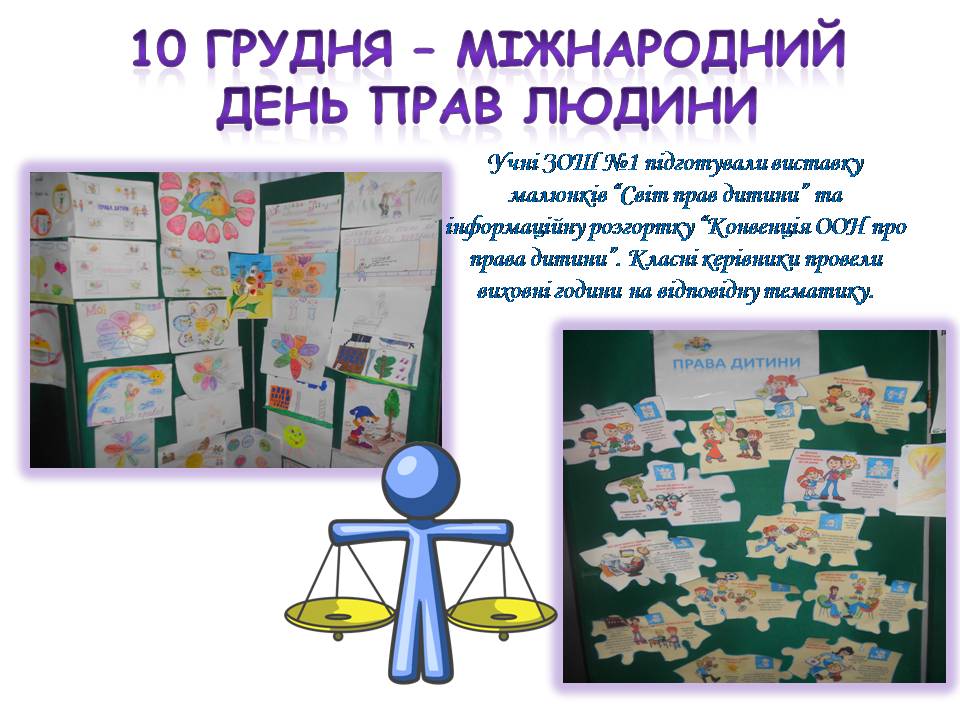